(5b) Photographs:Planning a campaign
Animal testing
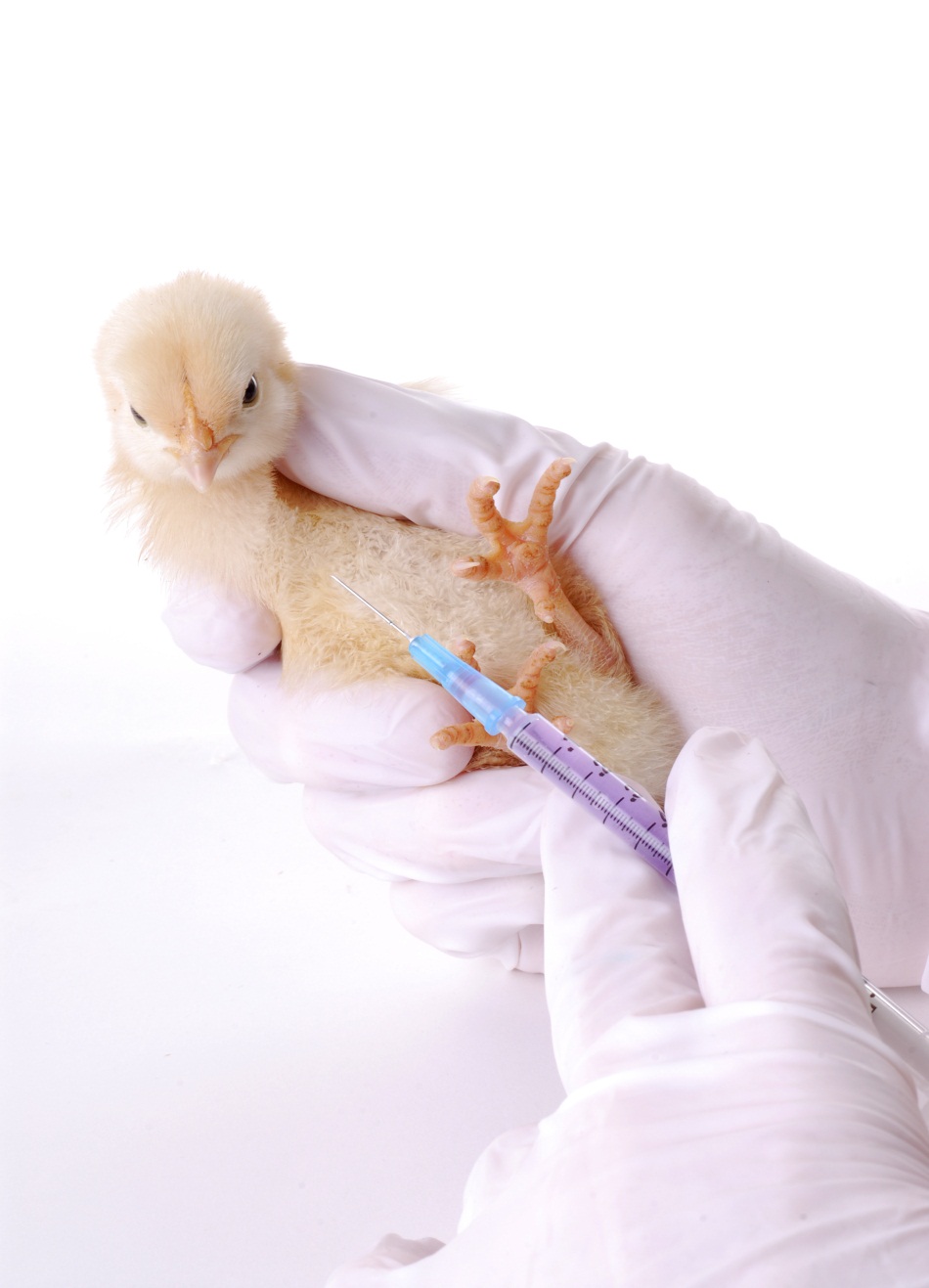 Flooding (Climate change)
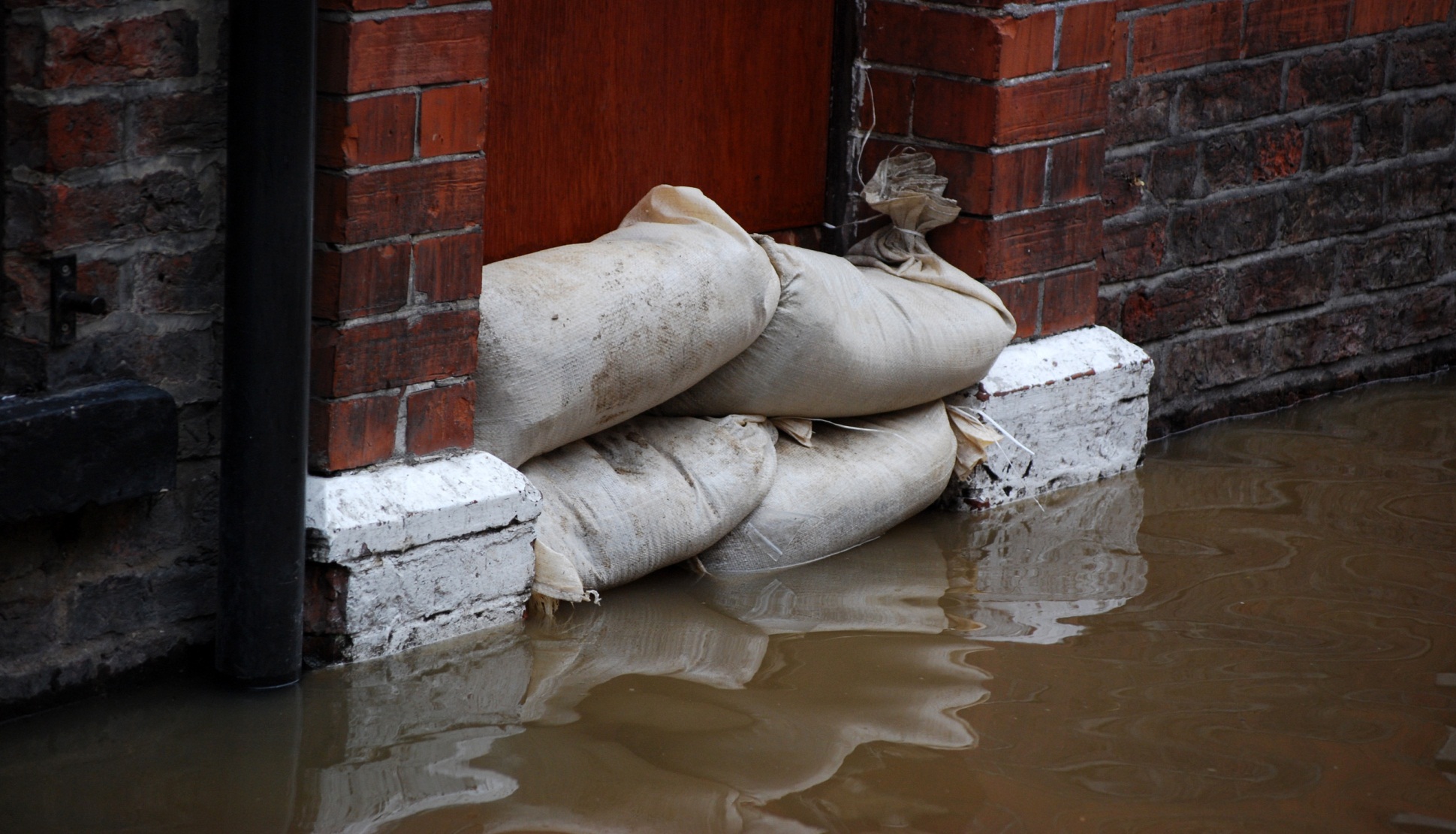 Wind power/Visual pollution
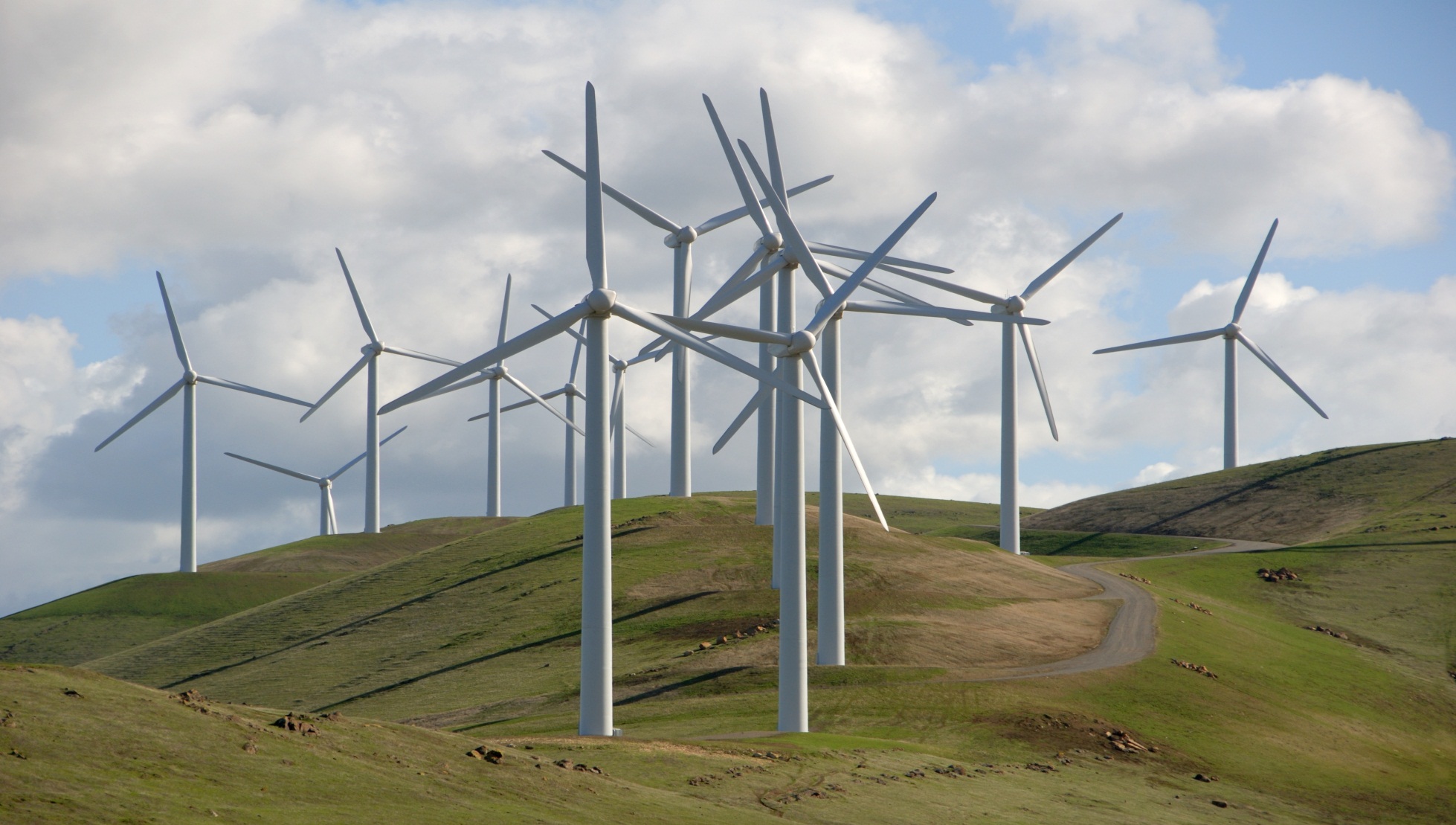 Oil pollution
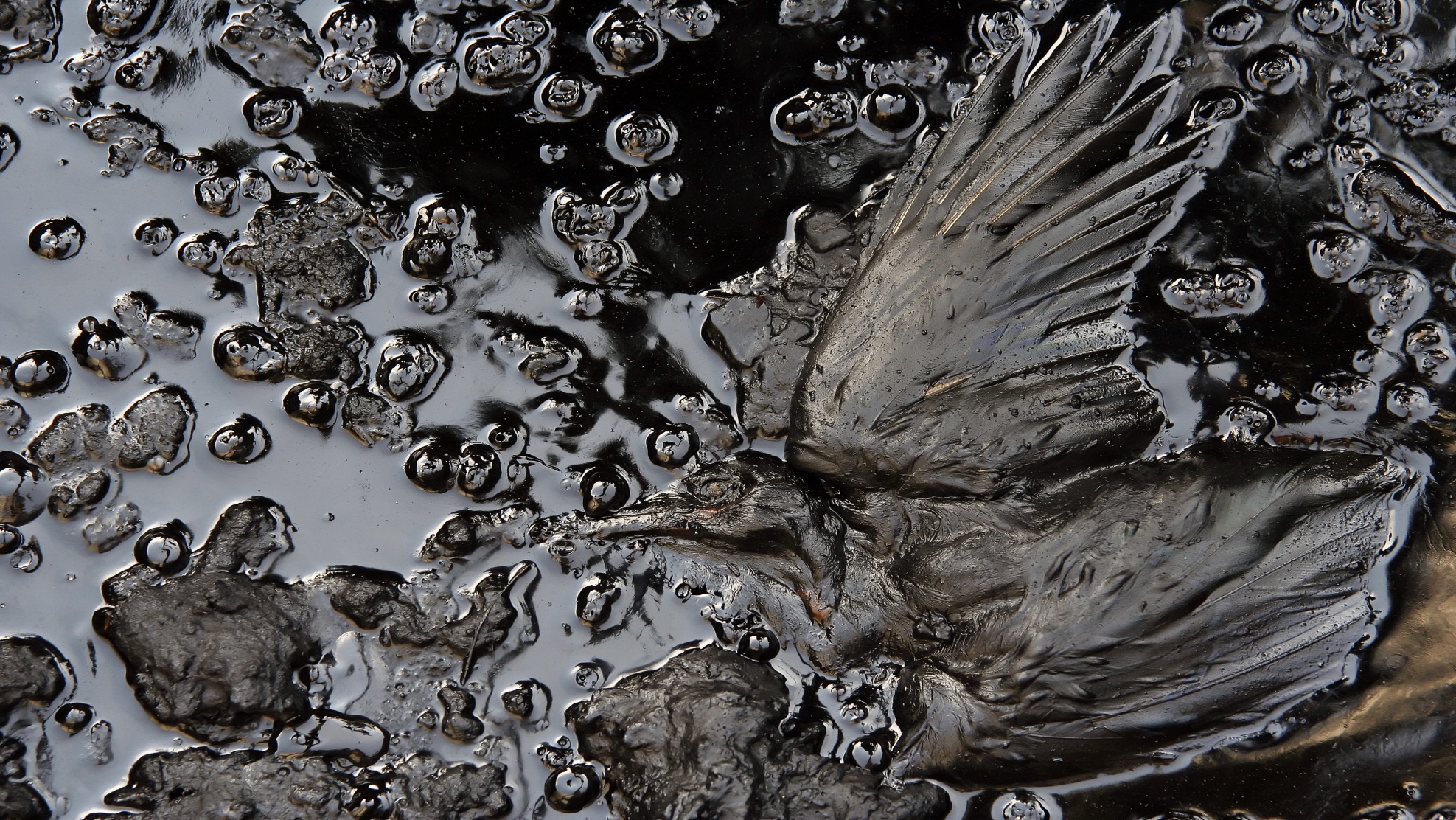 Environmental pollution
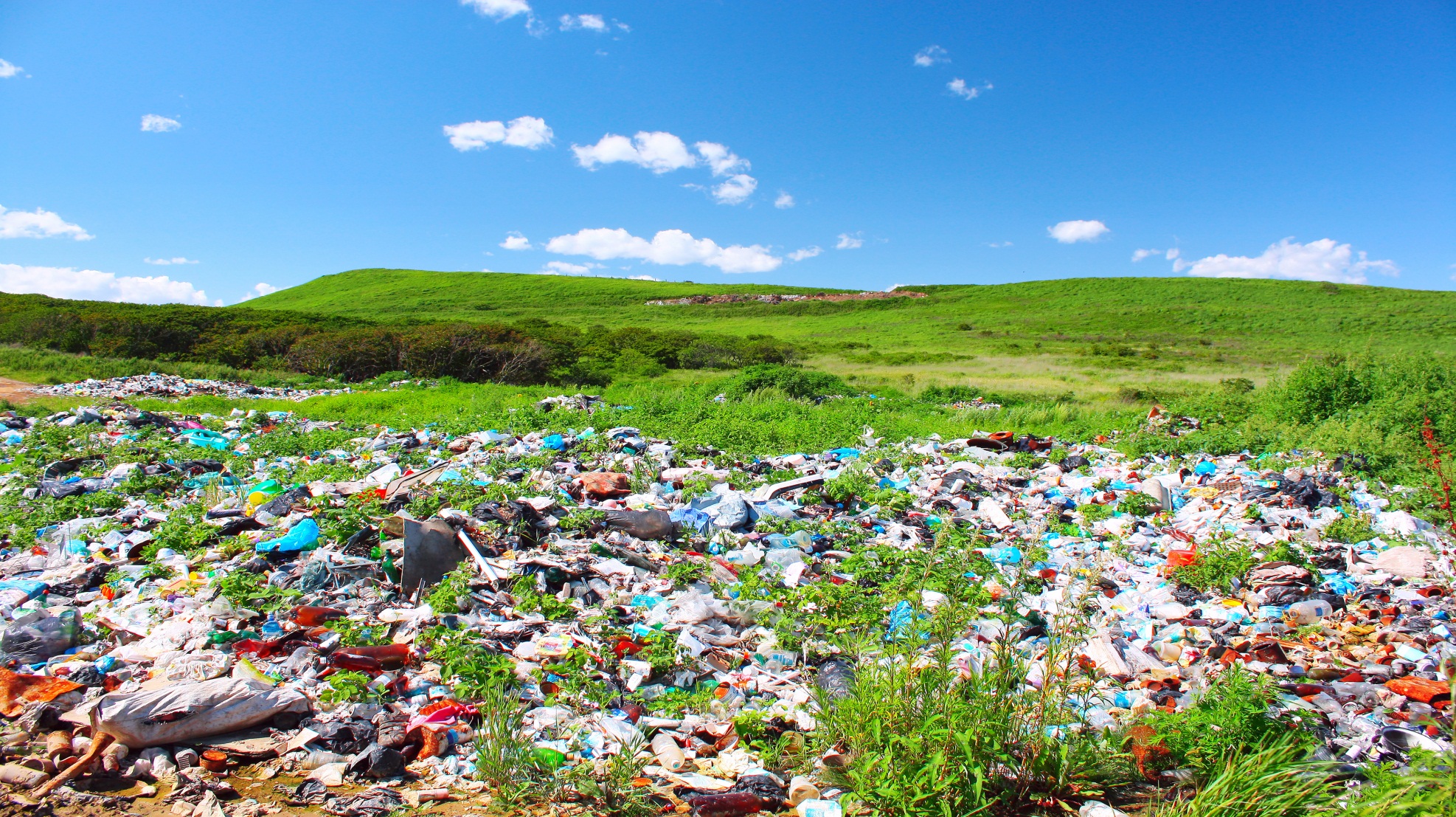 Cruelty to animals
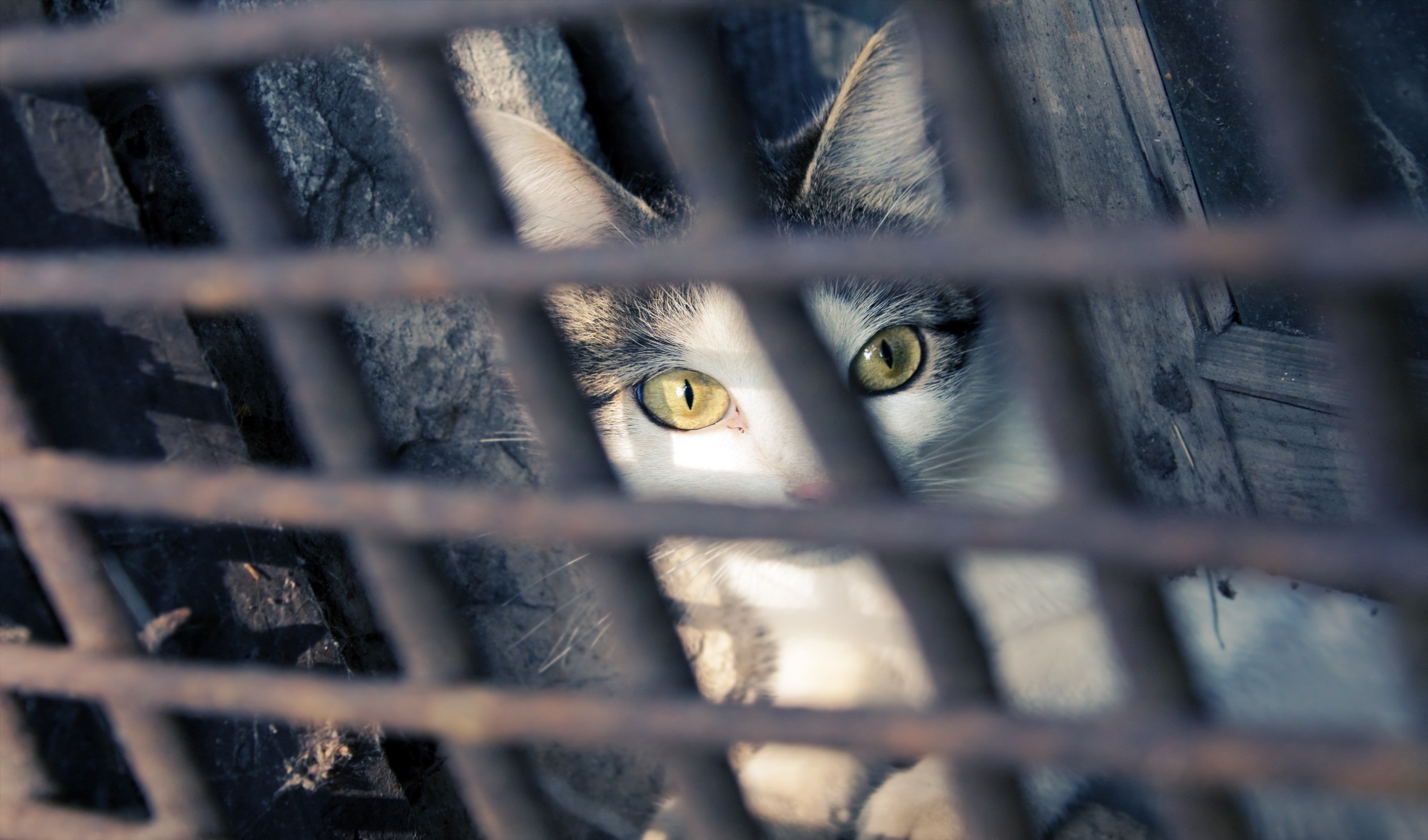 Air pollution
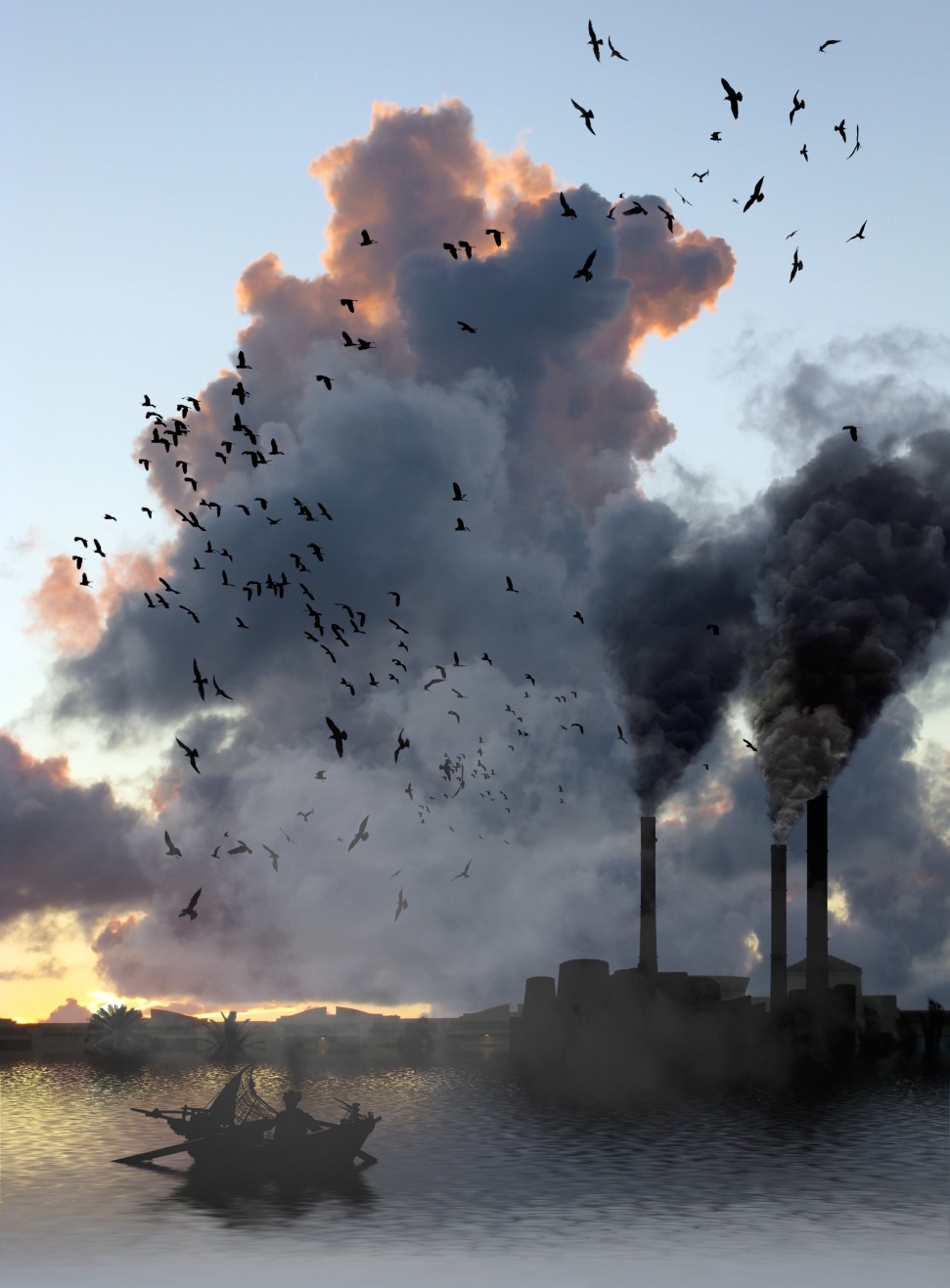 Whaling
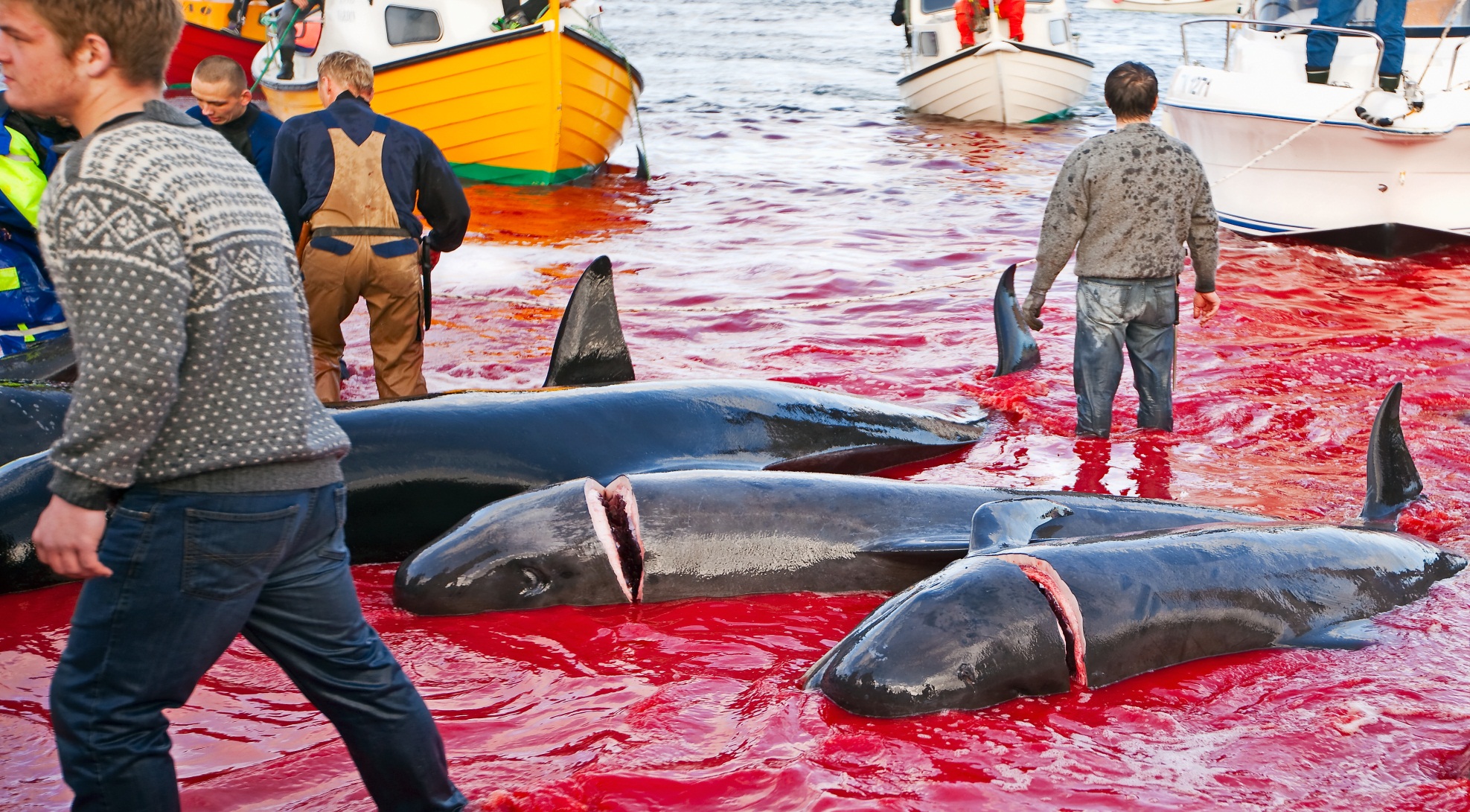 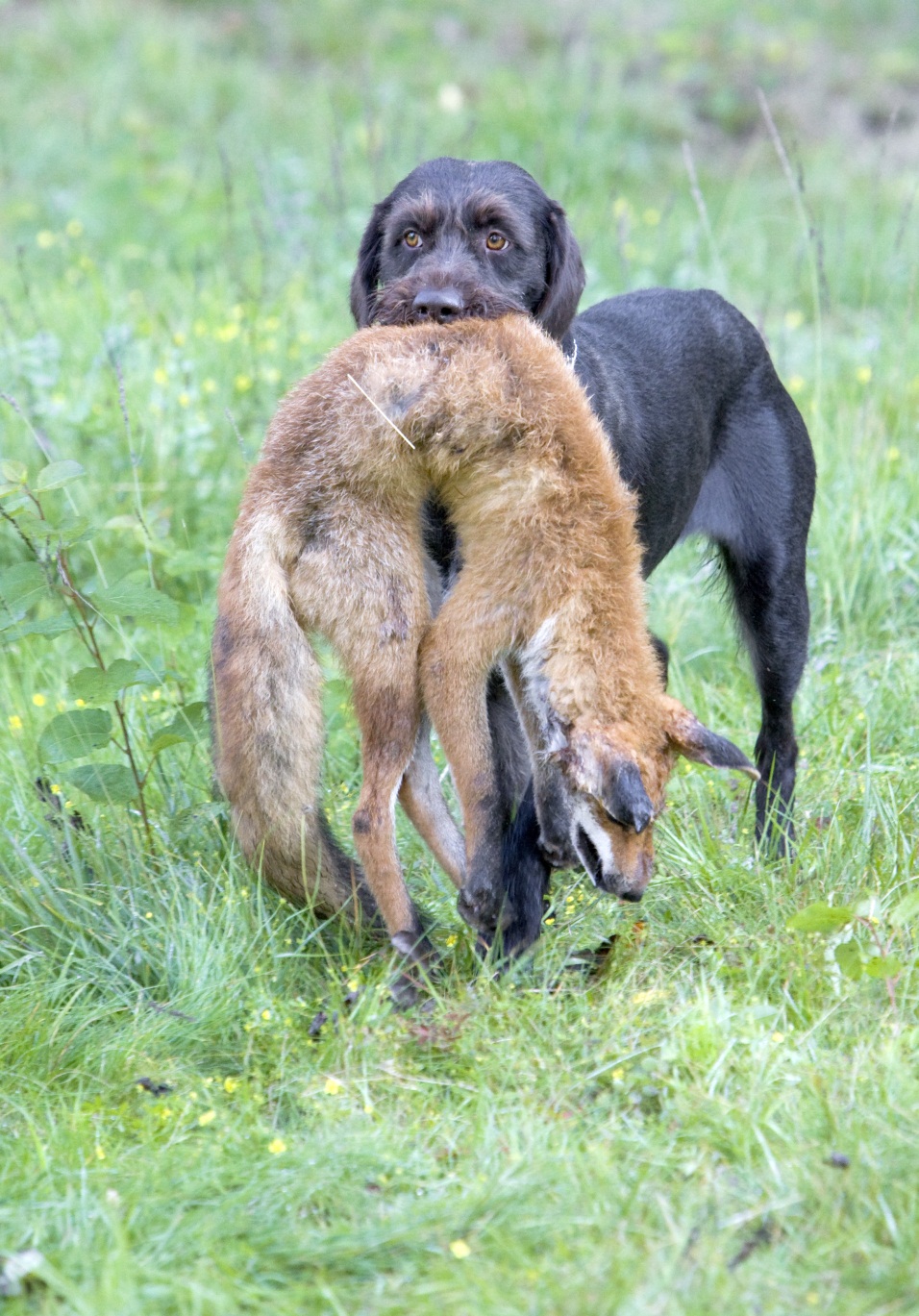 Fox hunting
Battery hens
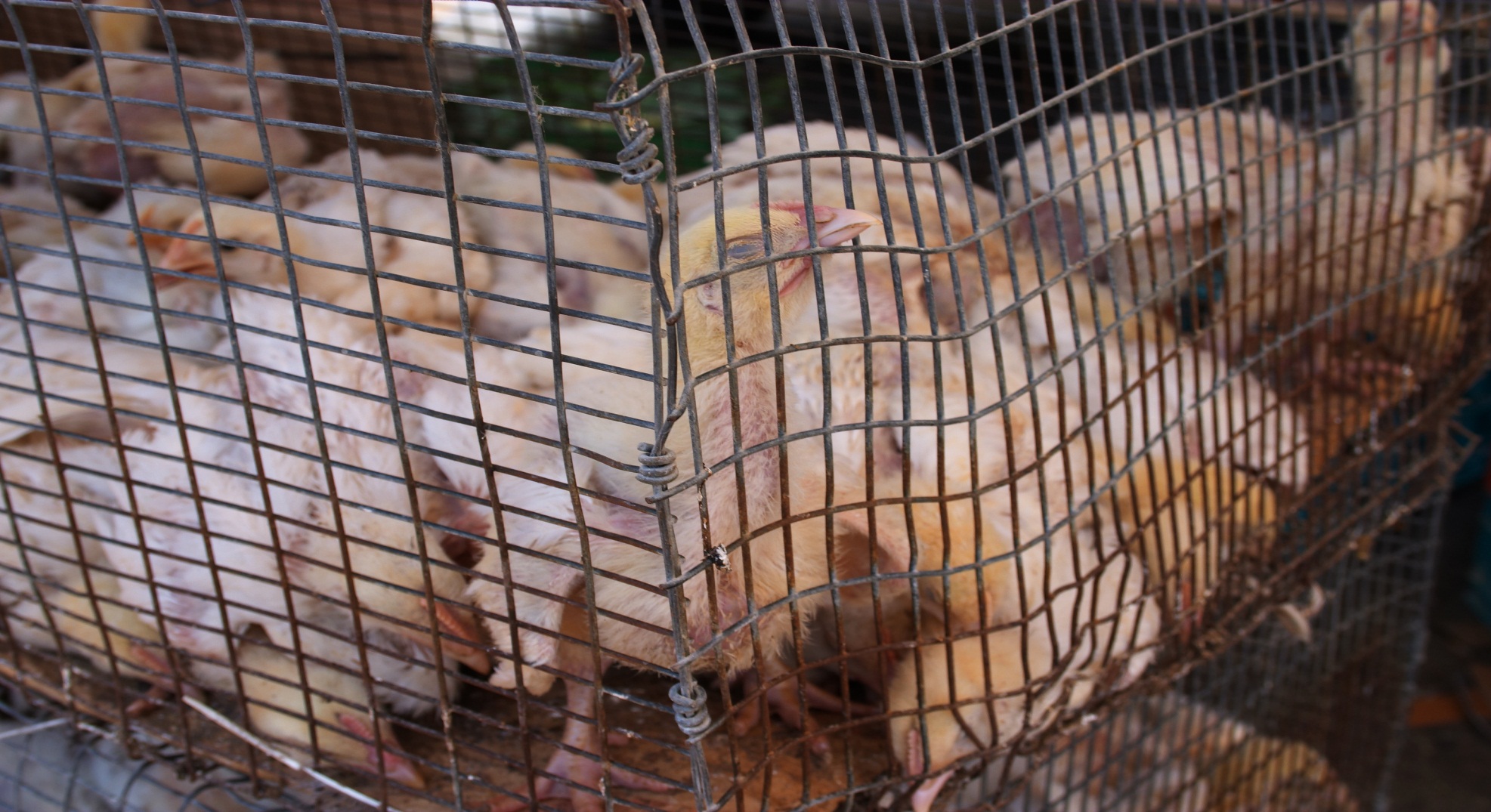